Measuring Antenna Patterns for Ground Station
Joshua Smith
Mentor : Dr. Mike Parker
Rincon Research Corporation
April 17, 2021
Virtual symposium
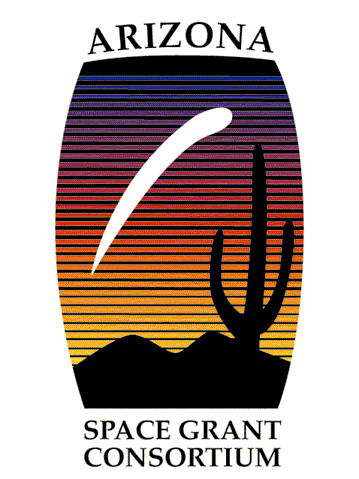 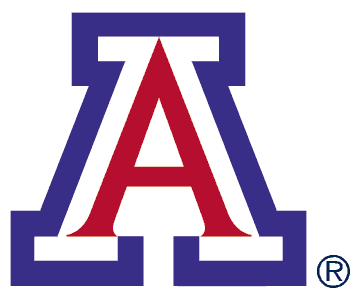 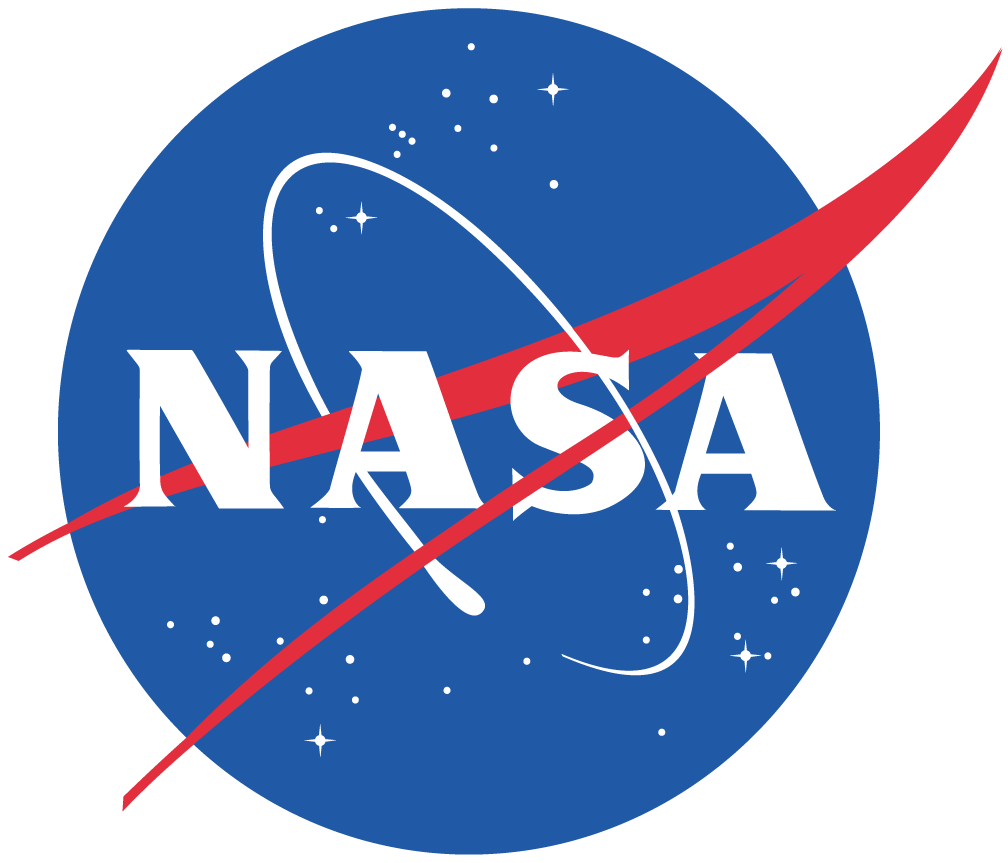 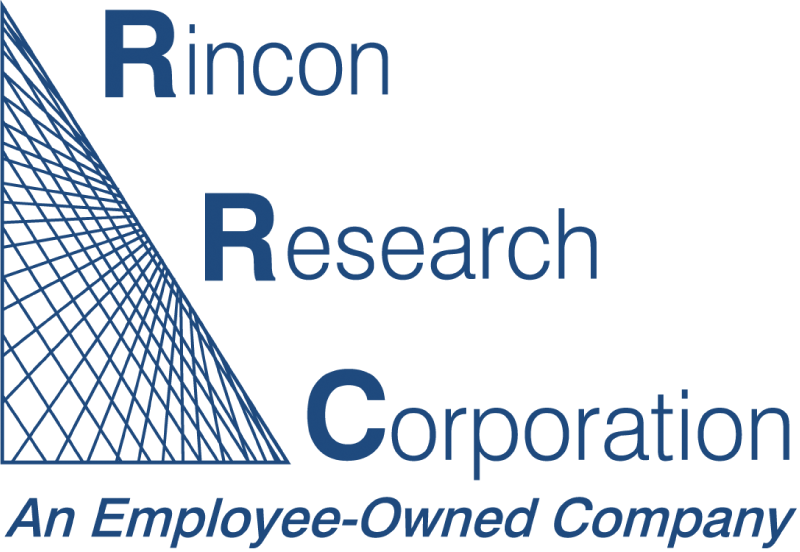 CatSat
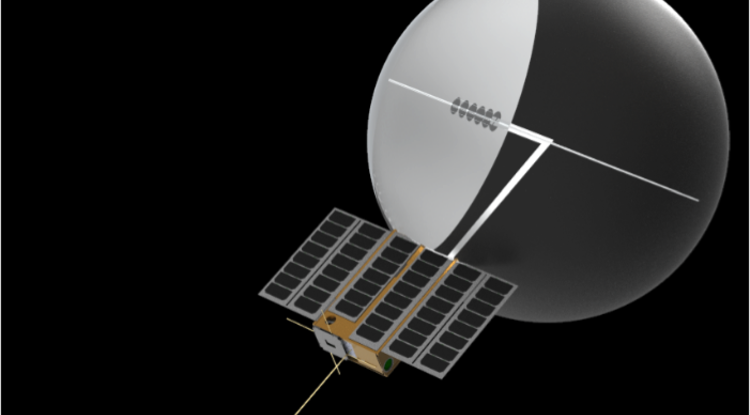 The University of Arizona is launching a 6U CubeSat called CatSat in the Spring of 2021

Includes the High Frequency, Inflatable Antenna, Earth imaging, Ionospheric Experiment etc.
Source: https://uanews.arizona.edu/story/ua-studentled-catsat-mission-selected-nasa
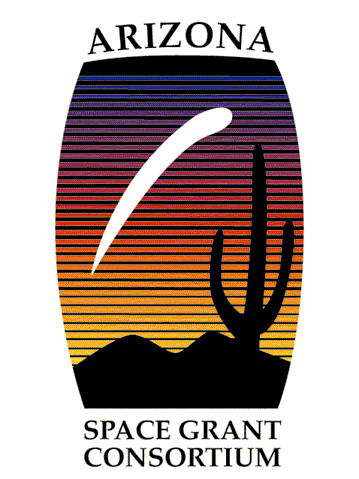 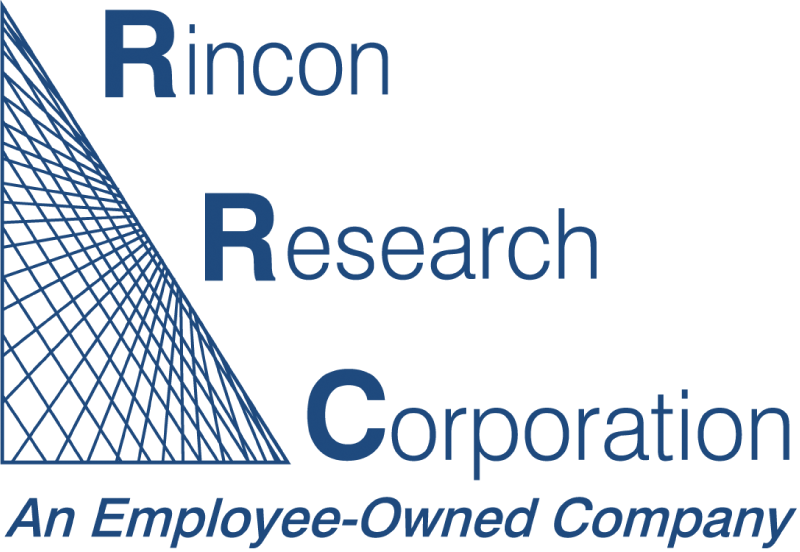 Statement of the problem;
CatSat’s orbit is projected to near 550 km
[Speaker Notes: Statement of the problem;
CatSat’s orbit is projected to near 550 km]
Recap from Last Year
Last Year my research aimed at predicting Ionospheric effects of Polarization and Frequency Shift
This year I was tasked with producing to Antenna Scan Patterns
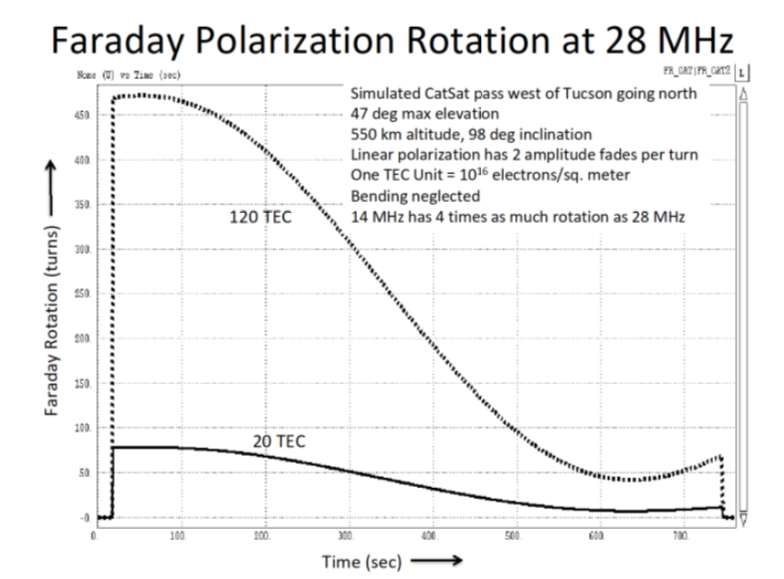 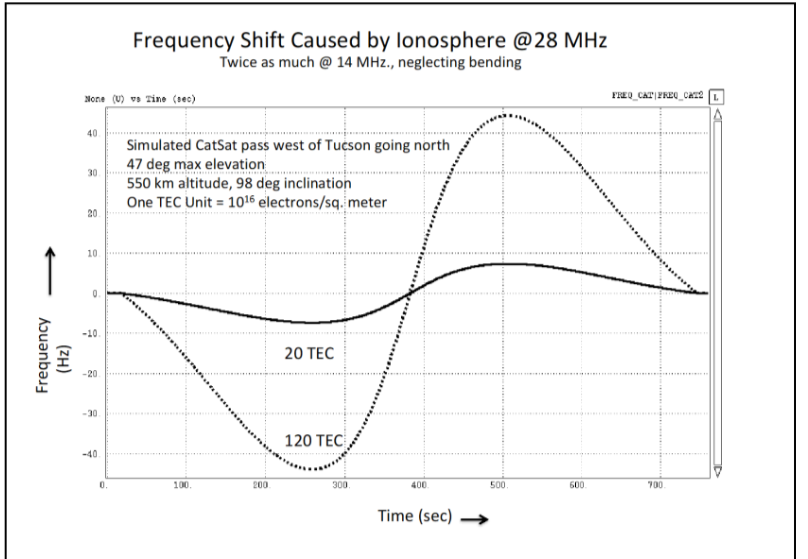 Plots are from Paper Submitted to the 38th Annual AMSAT Space Symposium held on October 17, 2020 09:00 CDT
Statement of the problem;
The Problem with Satellite Tracking
Using Two Card element sets we can predict Azimuth and Elevation for Satellite passes 
This may not be sufficiently accurate enough or  may not be available


What happens if it is unavailable?  
Conduct Scan Patterns to measure signal power and satellite's locations
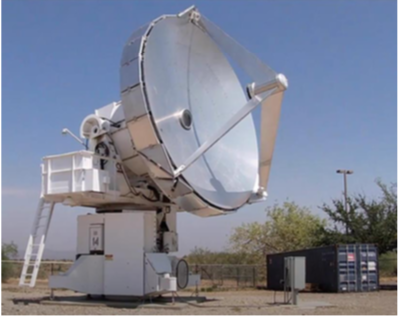 6.1 meter dish at Biosphere 
Source: Dr. Mike Parker
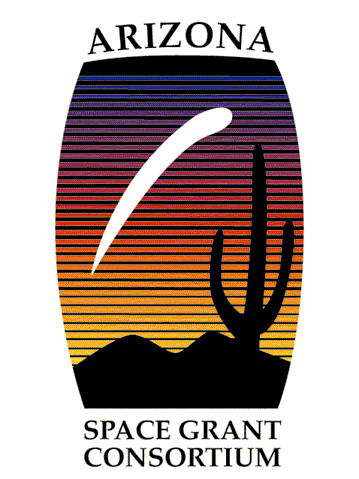 Objectives
Develop software that would control azimuth and elevation scan patterns 
Write code to send commands to move Az El Rotators with Green Heron RT-21 controller
Write Positions of Azimuth and Elevation into an excel File
Use Yagi antenna to measure/record Gain as a function of Azimuth and Elevation for Ham station on Mount Lemmon 

Control computer
Points receiver antenna and records power vs time
Follows ephemeris predictions
Scans about predicted pointing
Analyzes data and compares with modeled data 
Verify using available satellites

Expand Process to 6.1 Meter dishes
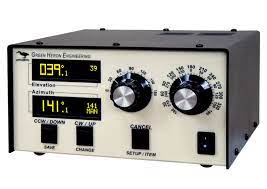 https://www.greenheronengineering.com/product/model-rt-21azel-rotator-controller-az-el/
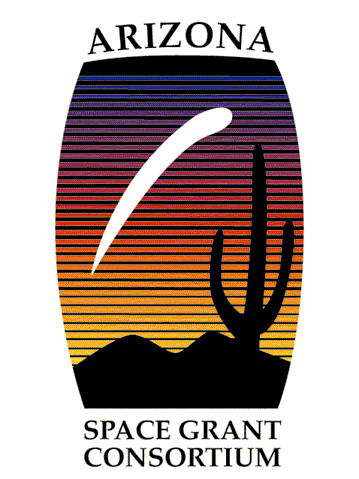 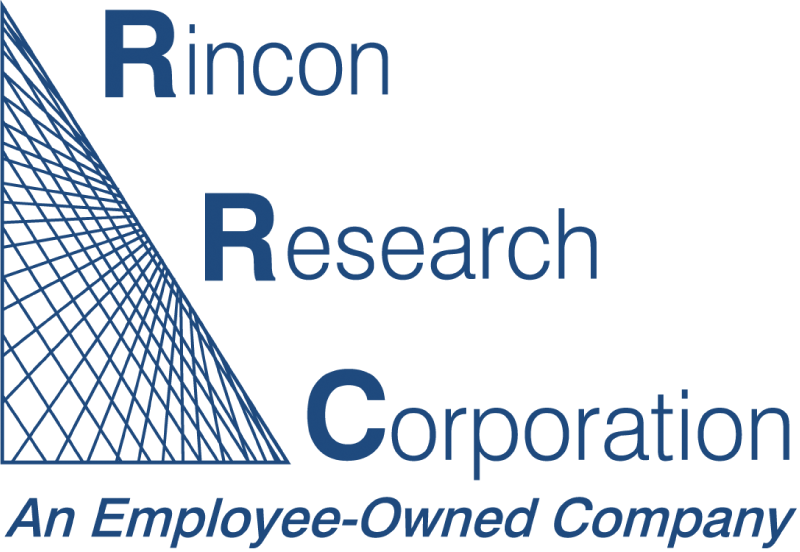 Methods/activities/analysis techniques;
Azimuth Vs Time
degrees
Year: Month: day:: Hour: Min: Sec
[Speaker Notes: Using equations obtained from  John A Kolobuchar  paper Total elctron Content studies,
I wrote C code that allows you to input given coordinates for a ground station, Vertical Total Electron content,  a salatites postion Data optained form a SPG module
To produce  Group delay/Slant Total electron and  number of faraday rotations for passes over that ground station, given the satalites transmitting at 100 MegaHertz]
Methods/activities/analysis techniques;
Elevation Vs Time
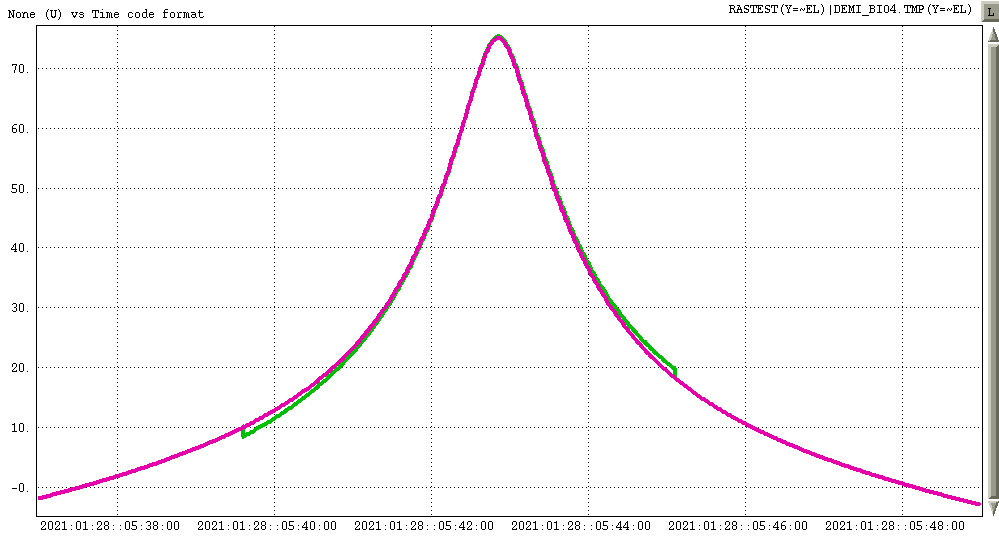 degrees
Year: Month: day:: Hour: Min: Sec
[Speaker Notes: Using equations obtained from  John A Kolobuchar  paper Total elctron Content studies,
I wrote C code that allows you to input given coordinates for a ground station, Vertical Total Electron content,  a salatites postion Data optained form a SPG module
To produce  Group delay/Slant Total electron and  number of faraday rotations for passes over that ground station, given the satalites transmitting at 100 MegaHertz]
Elevation Vs Azimuth
degrees
degrees
Elevation Vs Azimuth
degrees
degrees
Elevation Vs Azimuth
degrees
degrees
Elevation Vs Azimuth
degrees
degrees
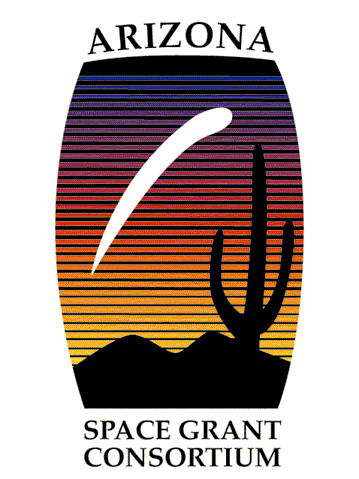 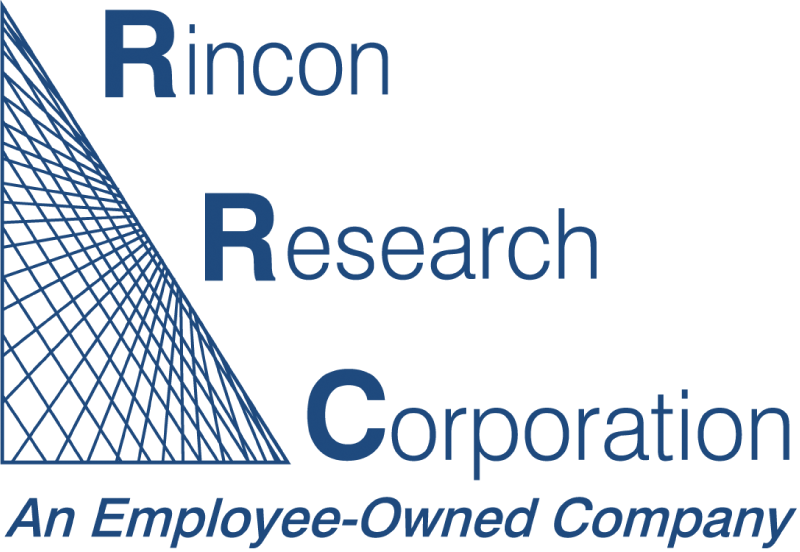 Results
Antenna Gain Vs Time for Section of pass
452.4 MHZ
Rotor Position Sweep. EL: 5 deg. AZ: [5, 45] deg
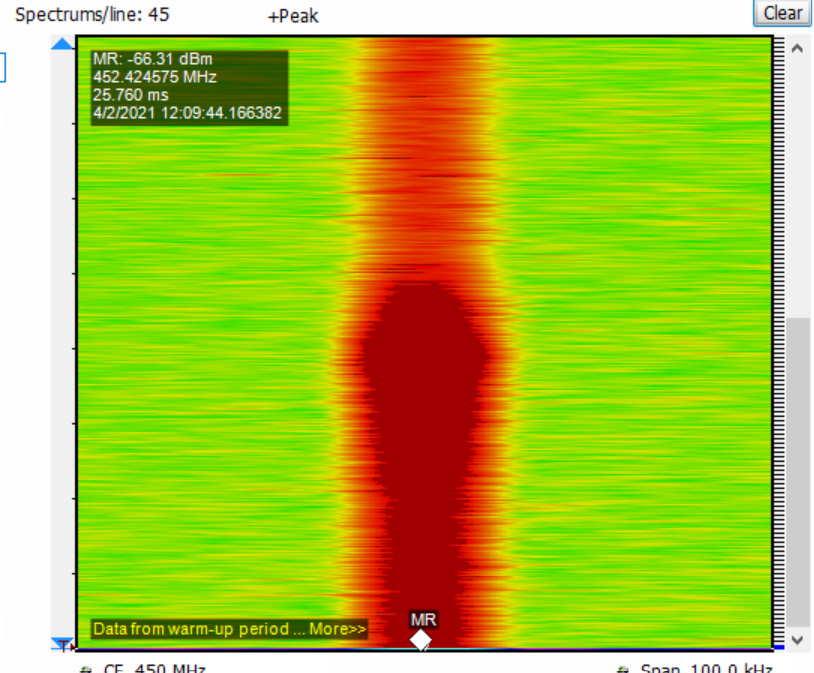 Frequency
452.3 MHZ
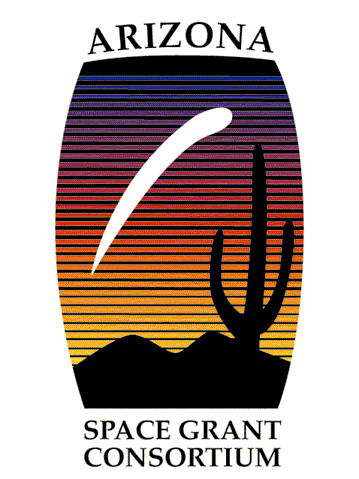 Time
Constant EL of 5 deg. AZ: [5, 45]
Red: [-63,-68] dBm
Green: [-80,-79] dBm
Time/dev = 500ms
Results
Antenna Gain Vs Time for Section of pass
452.4 MHZ
Rotor Position Sweep. EL: 15 deg. AZ: [45, 5] deg
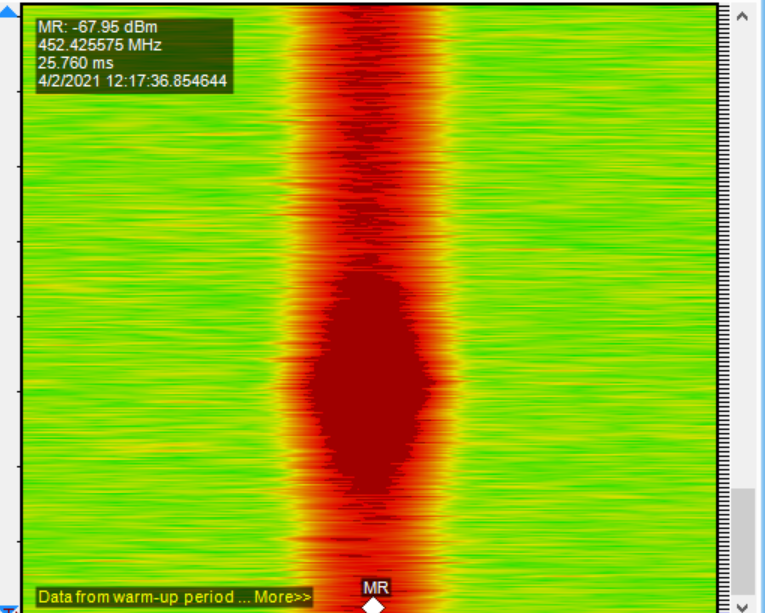 Frequency
452.3 MHZ
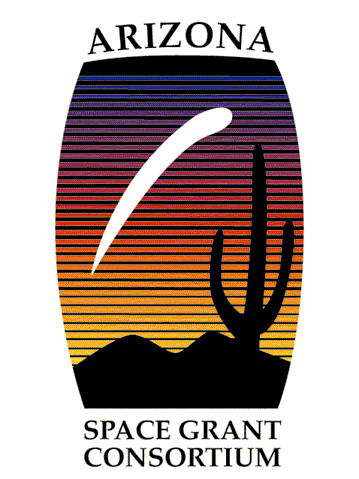 Constant EL of 15 deg. AZ: [45, 5]
Time
Red: [-63,-68] dBm
Green: [-80,-79] dBm
Results
Antenna Gain Vs Time for Section of pass
452.4 MHZ
Rotor Position Sweep. EL: 45 deg. AZ: [5, 45] deg
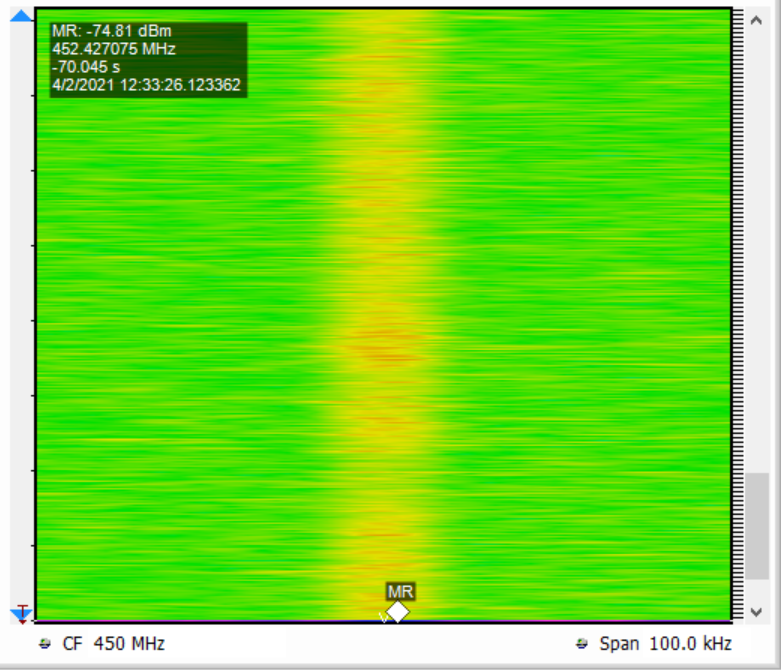 Frequency
452.3 MHZ
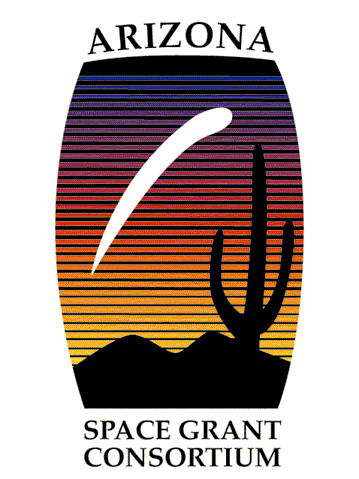 Constant EL of 45 deg. AZ: [5, 45]
Time
Yellow: [-74.48] dBm
Green: [-80,-79] dBm
Why is this Important?
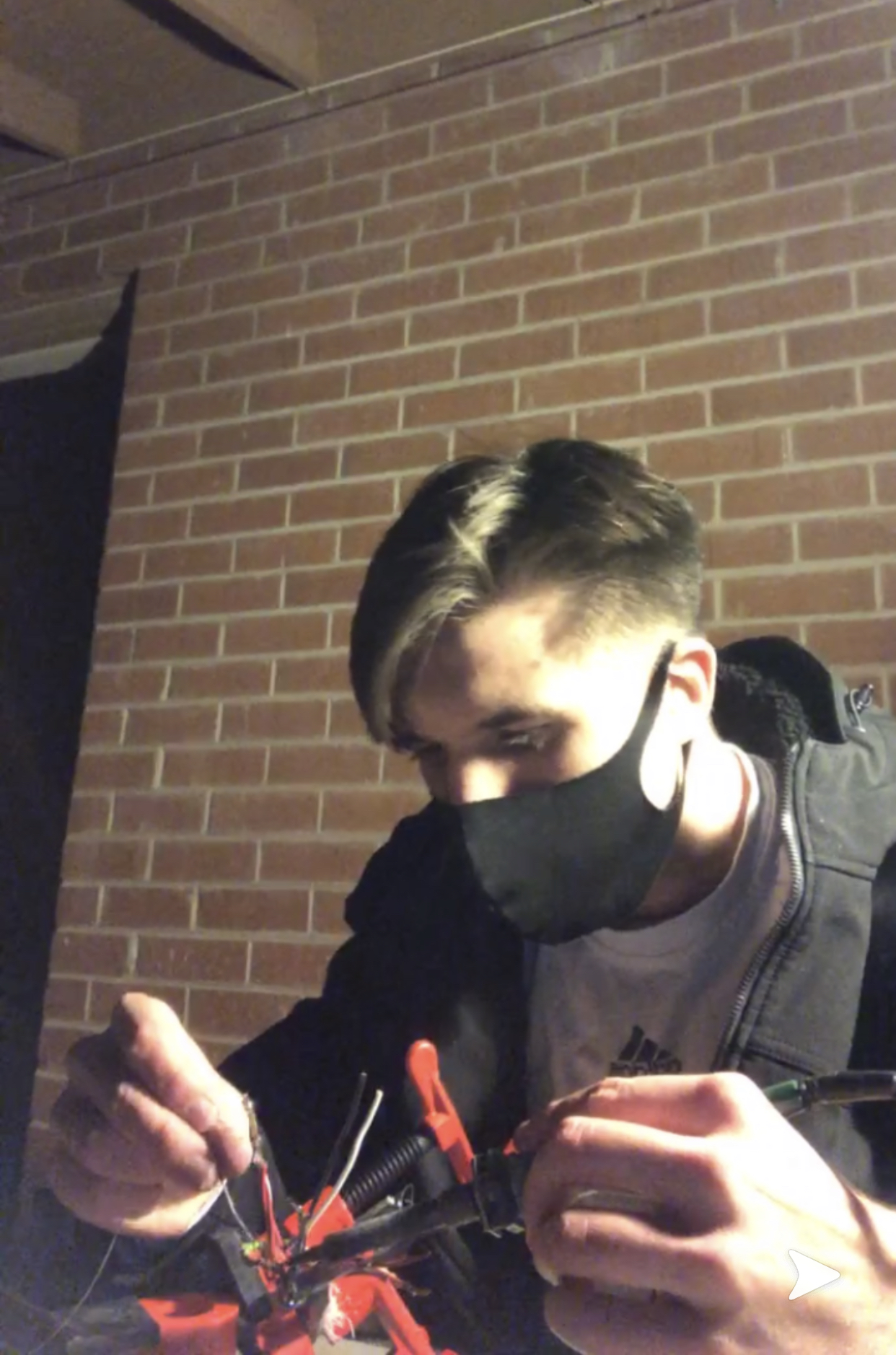 This would be useful in measuring the antenna’s beam shape 

Would help in detecting errors and predicting better satellite orbits
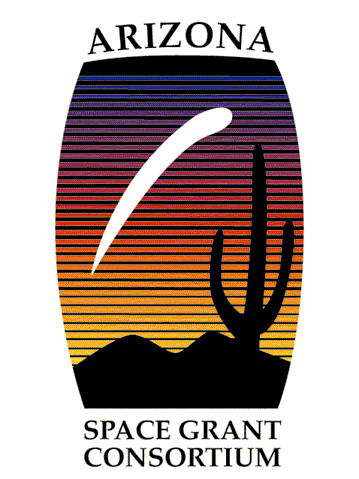 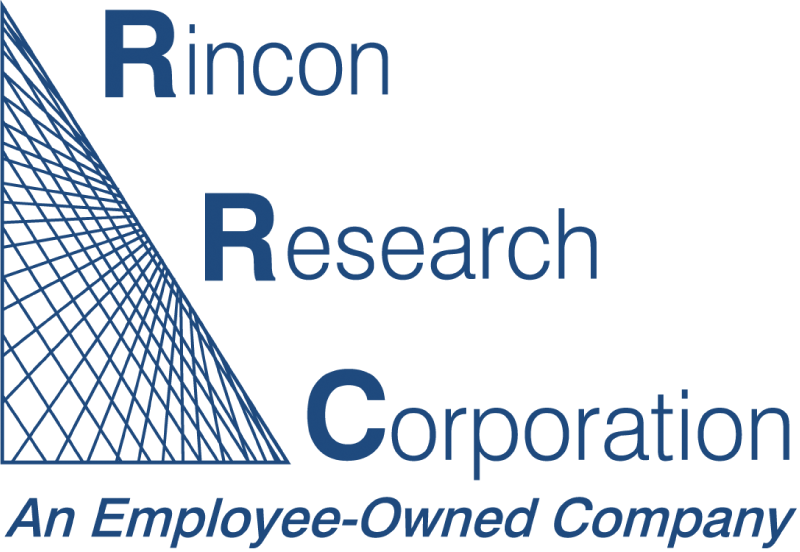 [Speaker Notes: Interpretations of these predictions

Match how STEC should increase at the horizons and reach a minuim when directly above the GD

Matches the behavior of how Faraday rotation should reverse in direction for this high pass

Skeptical about magnitude of FR

Don’t know actual TEC, it can vary greatly but we can measure the # of faraday Rotations 
Worst case scenario 
Model can tell us if something is wrong]
Conclusion/Future work
Conclusion
Enhanced knowledge on how to implement Software to Hardware Interfaces
Data of Azimuth and Elevation read in from RT21 controller can be off by 1 to 2 degrees at endpoints

Future work 
Read in data from Real time Spectrum Analyzer to be used with a Controller 
Implement scan patterns onto plots of AZ and EL of Satellites
 Verify using available satellites
Expand Process to 6.1 Meter dishes
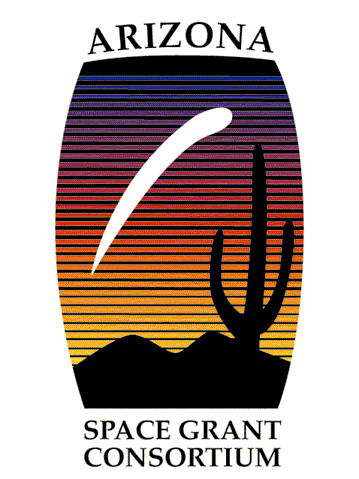 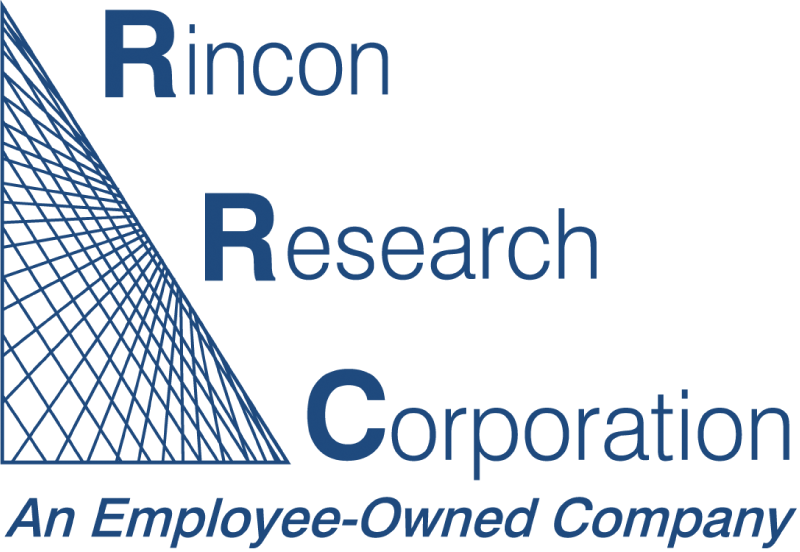 Acknowledgements
Thank you so much to….

 Dr. Mike Parker
Rincon Research
Michelle Coe 
Chandra Holifield
Arizona Space Grant Consortium
Del Spangler
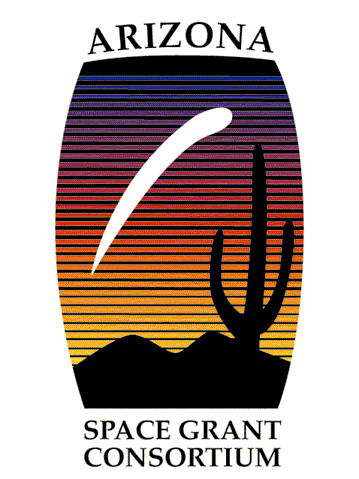 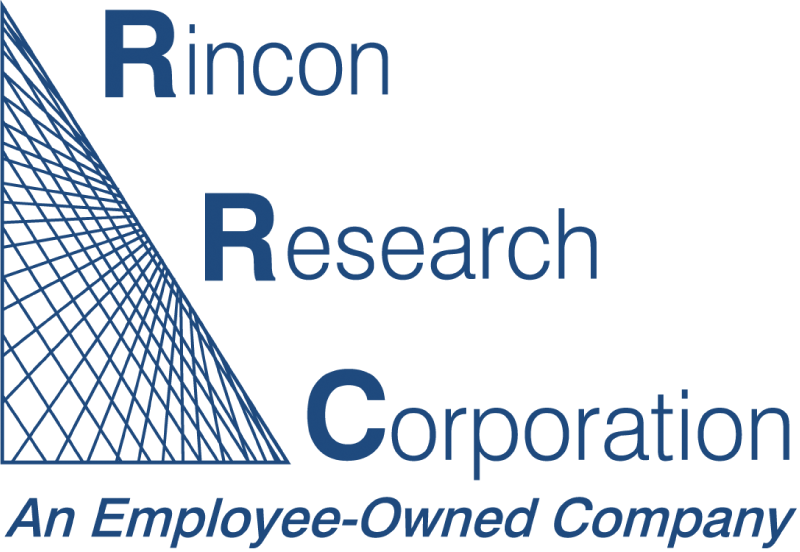 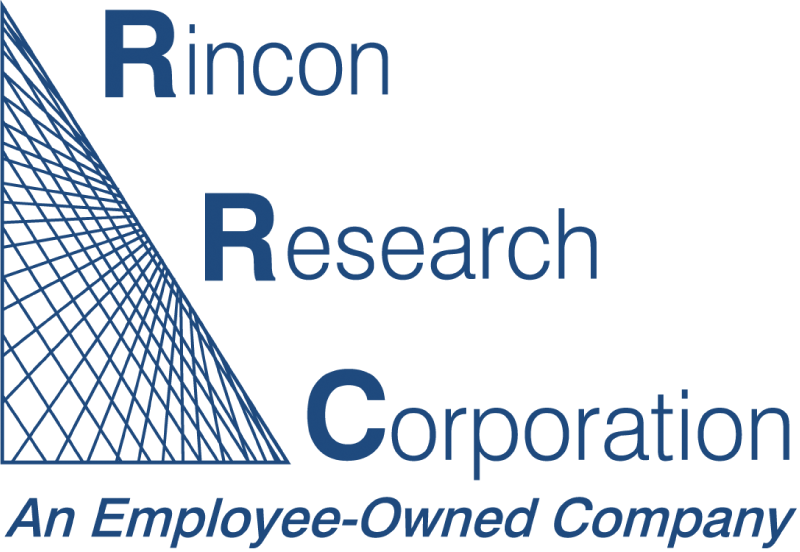 Thank You!!
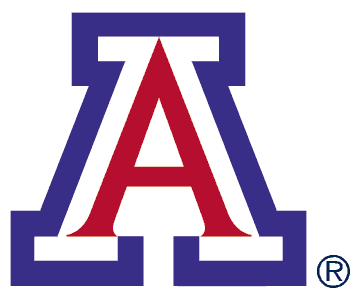 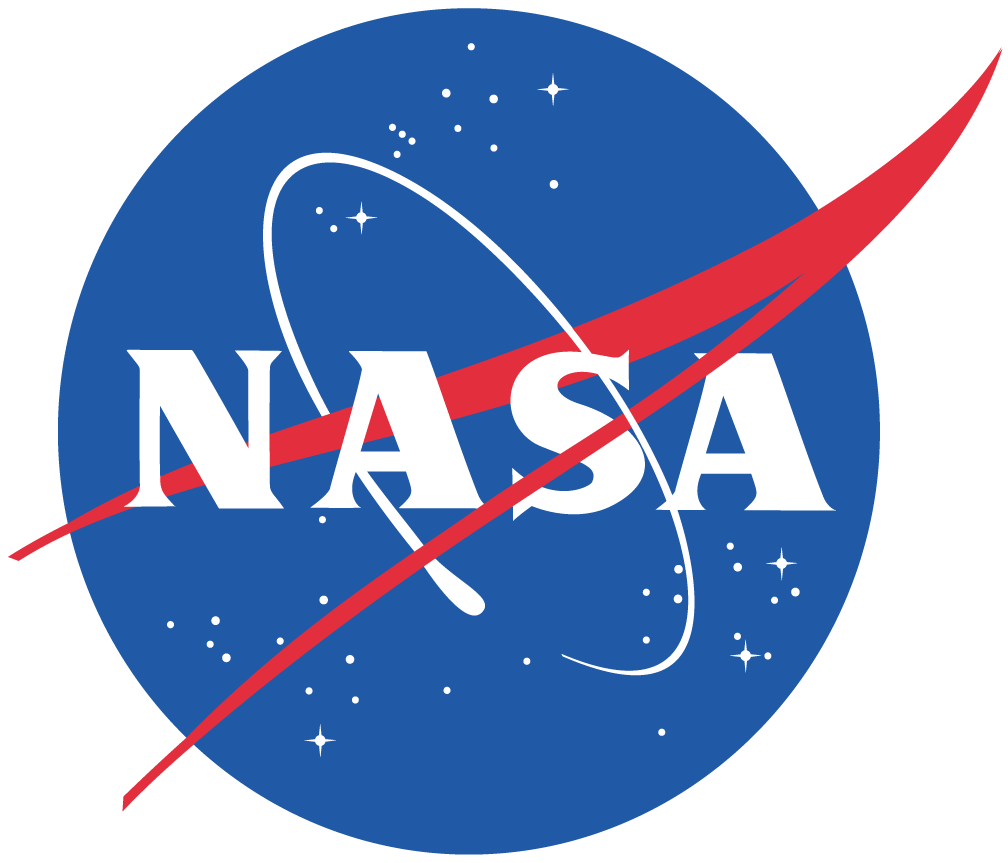 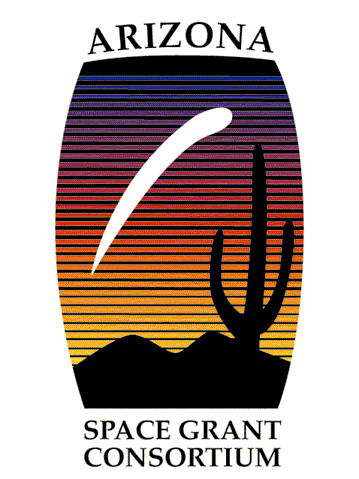